GAMETOGENESIS
PRESENTED BY 
							KAVITA PRAJAPATI
SYNOPSIS-
INTRODUCTION
DEFINATION 
TYPES OF GAMETOGENESIS
	SPERMATOGENESIS
	OOGENESIS
DIFFERENCE BETWEEN SPERMATOGENESIS AND OOGENESIS
CONCLUSION
REFERANCE-DR.S.M.SAXSENA
		DR.MUKESH DIXIT
INTRODUCTION
Gametogenesis is a biological process by which diploid or haploid precursor cells undergo cell division and differentiation to form mature haploid gametes. Depending on the biological life cycle of the organism, gametogenesis occurs by meiotic division of diploid gametocytes into various gametes, or by mitosis. For example, plants produce gametes through mitosis in gametophytes. The gametophytes grow from haploid spores after sporic meiosis. The existence of a multicellular, haploid phase in the life cycle between meiosis and gametogenesis is also referred to as alternation of generations.
DEFINATION
Gametogenesis, in embryology, the process by which gametes, or germ cells, are produced in an organism. The formation of egg cells, or ova, is technically called oogenesis, and the formation of sperm cells, or spermatozoa, is called spermatogenesis
TYPES OF GAMETOGENESIS-
DEFFERANCE BETWEEN SPERMATOGENESIS AND OOGENESIS-
CONCLUSION-
pareGametogenesis in C. sikamea began when individuals were very small and young, but most gametes were dysfunctional during the sex differentiation at 1 month old and physiological maturity life stages at 2 months old. Once the oysters reached 3 months of age, the gonad was full and contained a large number of eggs, which were completely mature and could spontaneously spawn. This was defined as the functionally mature phase. Successful artificial hatchery of C. sikamea was conducted using these viable gametes. No significant difference was observed among the different age groups on phenotypic traits of progeny from functionally mature gametes except growth ability. Results here provide the baseline data for the age selection of Kumamoto oyster nts during seedling production
CONCLUSION-
REFERANCE-DR.S.M.SAXSENA
DR.MUKESH DEXIT
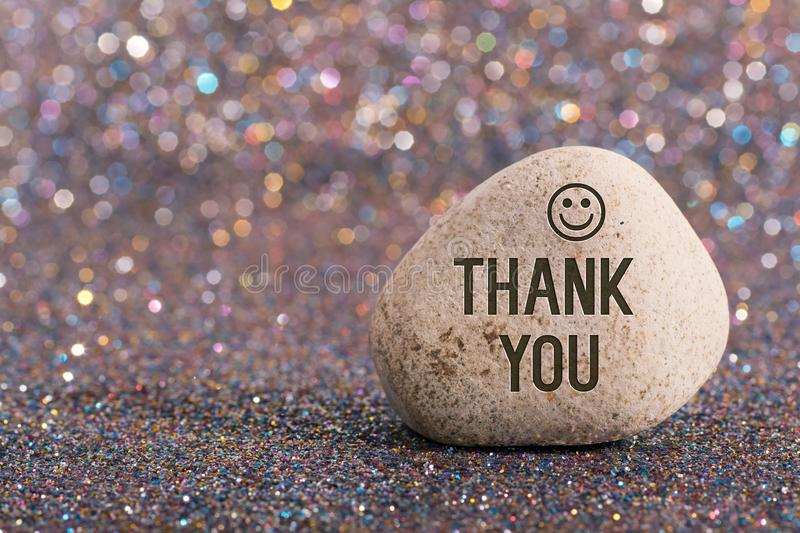